БЮДЖЕТ ДЛЯ ГРАЖДАН
Итоги исполнения
 кожуунного бюджета
 муниципального района
 «Барун-Хемчикский кожуун» 
Республики Тыва за 2017 год
Уважаемые жители Барун-Хемчикского кожууна!
Бюджет кожууна должен быть простым и понятным для жителей кожууна. 
            Данная информация подготовлена с целью реализации принципов прозрачности, открытости бюджета и обеспечение полного и доступного информирования граждан. Изложенные в текстовом и графическом виде данные позволяют Вам составить представление об источниках формирования доходов кожуунного бюджета, направлениях расходования бюджетных средств в 2017 году.

С уважением, 
Председатель администрации Барун-Хемчикского кожууна - А.О. Сарыглар
Основные термины и понятия
Бюджет – форма образования и расходования денежных средств, предназначенных для финансового обеспечения задач и функций государства и местного самоуправления
Консолидированный бюджет – свод бюджетов бюджетной системы на соответствующей территории
Доходы бюджета – поступающие в бюджет денежные средства, за исключением средств, являющихся источниками финансирования дефицита бюджета
Налоговые доходы – доходы от предусмотренных законодательством РФ о налогах и сборах федеральных налогов и сборов, в том числе от налогов, предусмотренных специальными налоговыми режимами, региональных и местных налогов, а также пеней и штрафов по ним
Неналоговые доходы – платежи, которые классифицируются по характеру их поступления в бюджет и включают в себя возмездные операции от прямого предоставления государством разных видов услуг, а также некоторые безвозмездные платежи в виде штрафов или иных санкций за нарушение законодательства 
Безвозмездные поступления – поступающие в бюджет денежные средства на безвозвратной и безвозмездной основе в виде дотаций, субсидий и субвенций из других бюджетов бюджетной системы
Дотации – межбюджетные трансферты, предоставляемые на безвозвратной и безвозмездной основе
Субсидии – предоставляются на основе долевого финансирования расходов
Субвенции - предоставляются на финансирование «переданных» другим публично-правовым образованиям полномочий
Расходы бюджета – выплачиваемые из бюджета денежные средства, за исключением средств, являющихся источниками финансирования дефицита бюджета
Дефицит бюджета – превышение расходов над его доходами
Профицит бюджета – превышение доходов над его расходами
Бюджетные ассигнования – предельные объемы денежных средств, предусмотренных в соответсвующем финансовом году для исполнения бюджетных обязательств
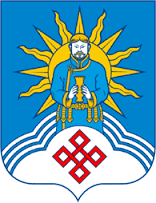 ОСНОВНЫЕ ПАРАМЕТРЫ
 КОЖУУННОГО БЮДЖЕТА за 2017 год   (тыс. рубл.)
ФИНАНСОВОЕ УПРАВЛЕНИЕ БАРУН-ХЕМЧИКСКОГО КОЖУУНА
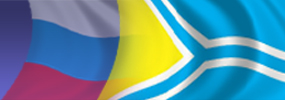 Структура доходной части кожуунного бюджета за 2017 год
тыс.руб.
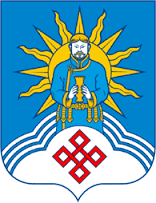 Структура безвозмездных поступлений кожуунного бюджета за 2017 год
Распределение бюджетных ассигнований по разделам классификации расходов кожуунного бюджета за 2017 год
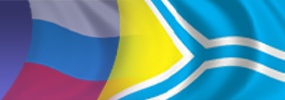 По майским указам Президента России достижение индикативных показателей за 2017 год по оплате труда отдельных категорий достигнуто
Исполнение муниципальных программ на 2017 год
Исполнение субсидии на коммунальные услуги бюджетных учреждений за 2017 год